Sep
Oct
Nov
Dec
Jan
Feb
Mar
Apr
May
Jun
Jul
Aug
A
B
Chào mừngcác em đến vớitiết học hôm nay!
C
D
E
F
Sep
Oct
Nov
Dec
Jan
Feb
Mar
Apr
May
Jun
Jul
Aug
A
Viết
B
C
D
Bài 1
E
F
Sep
Oct
Nov
Dec
Jan
Feb
Mar
Apr
May
Jun
Jul
Aug
A
1. Viết chữ hoa
B
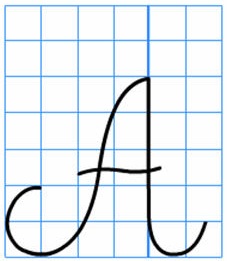 3 nét
C
D
5 li
E
5,5 li
F
Sep
Oct
Nov
Dec
Jan
Feb
Mar
Apr
May
Jun
Jul
Aug
A
1. Viết chữ hoa
B
C
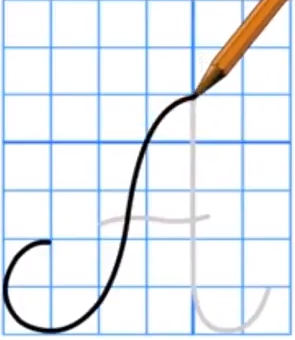 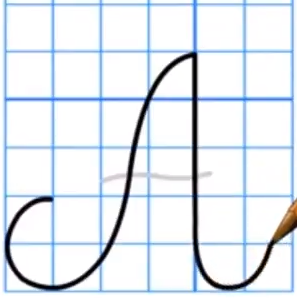 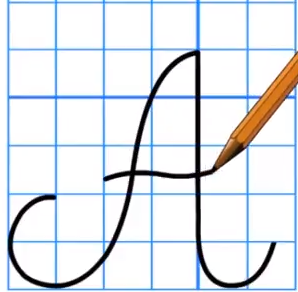 D
E
F
Sep
Oct
Nov
Dec
Jan
Feb
Mar
Apr
May
Jun
Jul
Aug
A
1. Viết chữ hoa
B
Chữ hoa A cỡ nhỏ
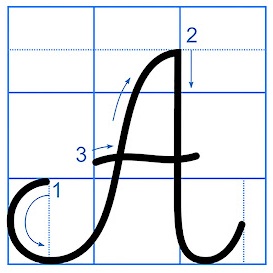 C
2,5 li
3 li
D
E
F
1. Viết chữ hoa
Luyện viết chữ hoa A vào vở
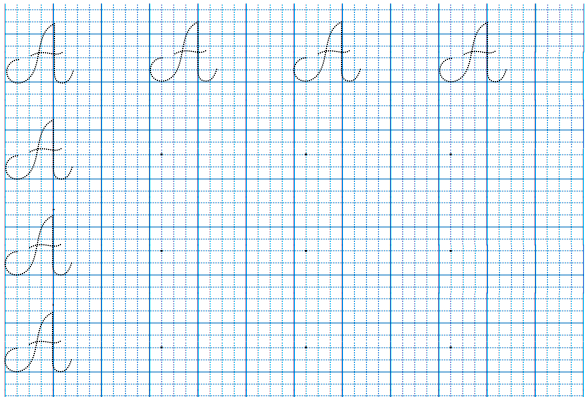 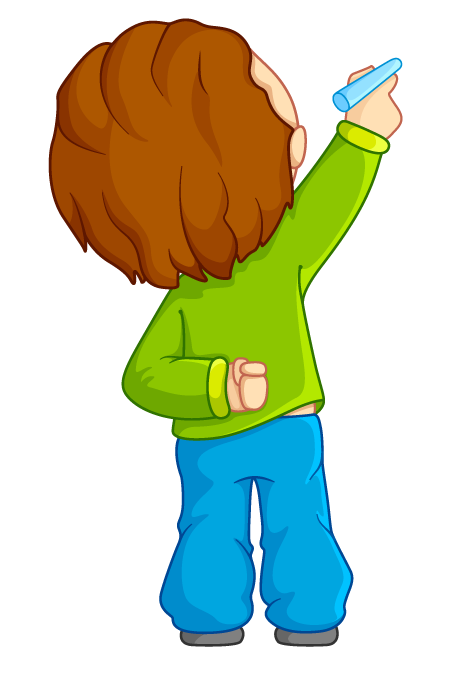 Sep
Sep
Oct
Nov
Dec
Jan
Feb
Mar
Apr
May
Jun
Jul
Aug
A
2. Viết ứng dụng
B
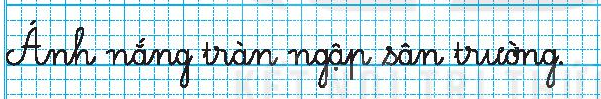 C
Lưu ý:
Nét 1 của chữ n tiếp liền với điểm kết thúc nét 3 của chữ viết hoa A.
D
E
F
Sep
Sep
Oct
Nov
Dec
Jan
Feb
Mar
Apr
May
Jun
Jul
Aug
A
2. Viết ứng dụng
B
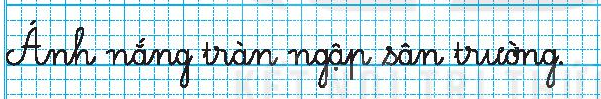 C
Lưu ý:
Khoảng cách giữa các chữ ghi tiếng trong câu bằng khoảng cách viết chữ cái o.
D
E
F
Sep
Sep
Oct
Nov
Dec
Jan
Feb
Mar
Apr
May
Jun
Jul
Aug
A
2. Viết ứng dụng
B
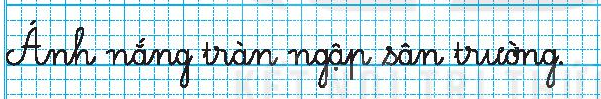 C
Lưu ý: Độ cao của các chữ cái:
Chữ cái hoa A, h, g: 2,5 li.
Chữ p: 2 li (1 li dưới đường kẻ ngang).
Chữ t: 1,5 li.
Các chữ còn lại: 1 li.
D
E
F
Sep
Sep
Oct
Nov
Dec
Jan
Feb
Mar
Apr
May
Jun
Jul
Aug
A
2. Viết ứng dụng
B
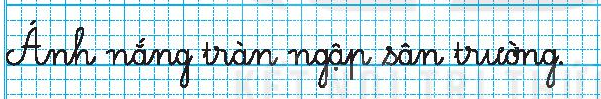 C
Lưu ý: Cách đặt dấu thanh ở các chữ cái:
Dấu sắc đặt trên chữ hoa A (Ánh), chữ ă (nắng).
Dấu huyền đặt trên chữ a (tràn) và chữ ơ (trường).
Dấu nặng đặt dưới chữ â (ngập).
D
E
F
Sep
Sep
Oct
Nov
Dec
Jan
Feb
Mar
Apr
May
Jun
Jul
Aug
A
2. Viết ứng dụng
B
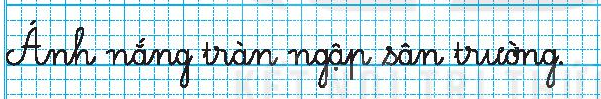 C
Lưu ý:
Vị trí đặt dấu chấm cuối câu: ngay sau chữ cái g trong tiếng trường.
D
E
F
Sep
Sep
Oct
Nov
Dec
Jan
Feb
Mar
Apr
May
Jun
Jul
Aug
A
2. Viết ứng dụng
B
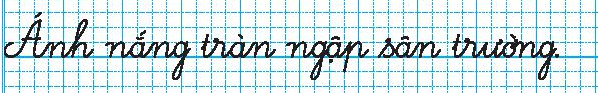 C
D
E
F
Sep
Oct
Nov
Dec
Jan
Feb
Mar
Apr
May
Jun
Jul
Aug
A
B
Hẹn gặp lại các em ở những bài học sau!
C
D
E
F